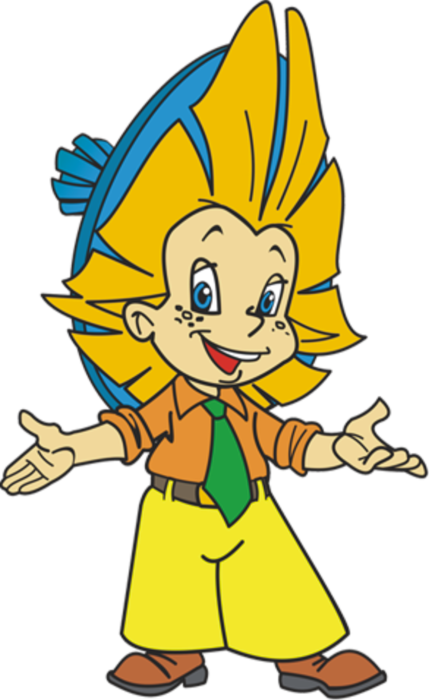 Государственное бюджетное дошкольное образовательное учреждение 
детский сад № 101 комбинированного вида Калининского района  
Санкт-Петербурга
Упражнение «Помоги  Незнайке убрать одежду»
Цель: упражнять в дифференциации согласных звуков [т],[ть].
Составила учитель-логопед: Рощупкина О.Ф
играть
Санк-Петербург
2014.
Помоги Незнайке убрать одежду в шкафы.
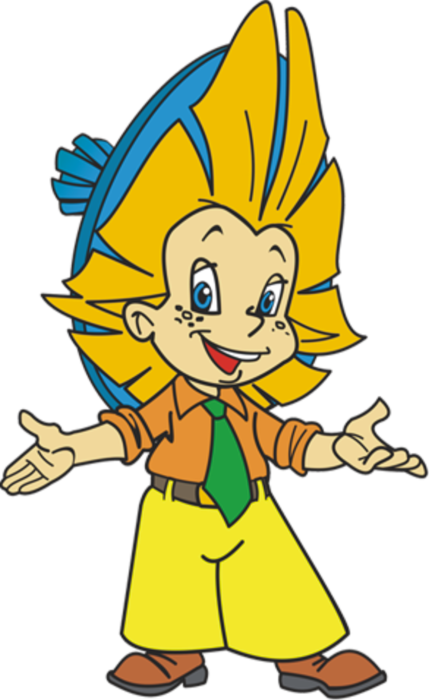 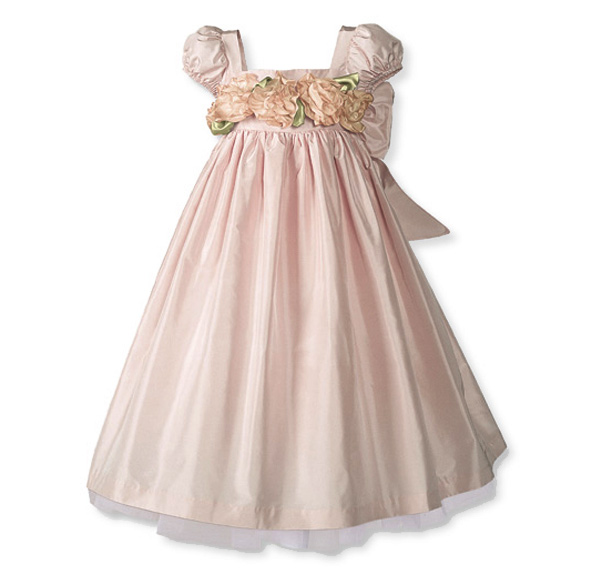 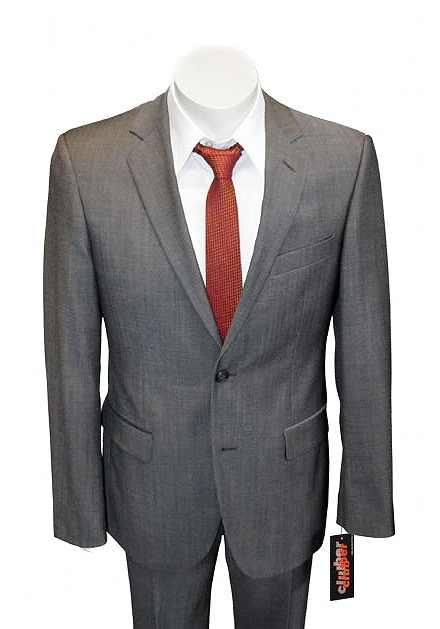 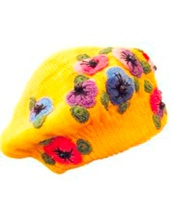 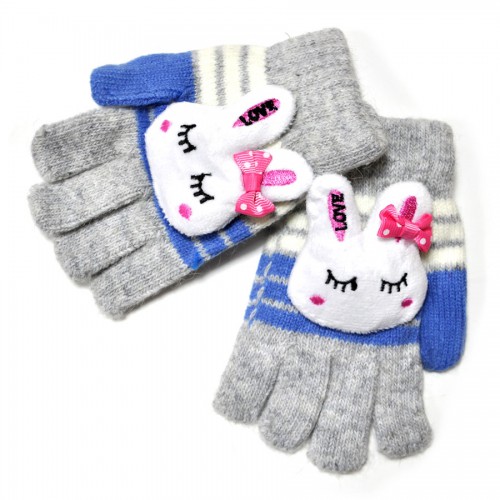 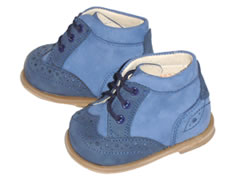 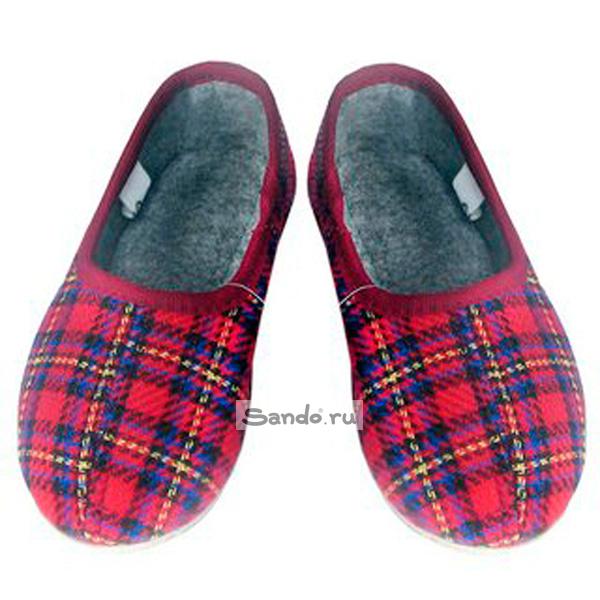 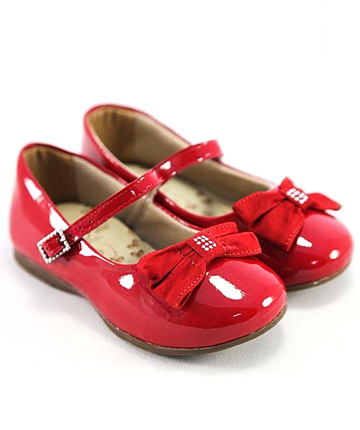 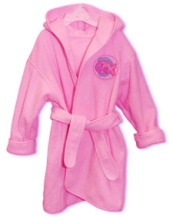 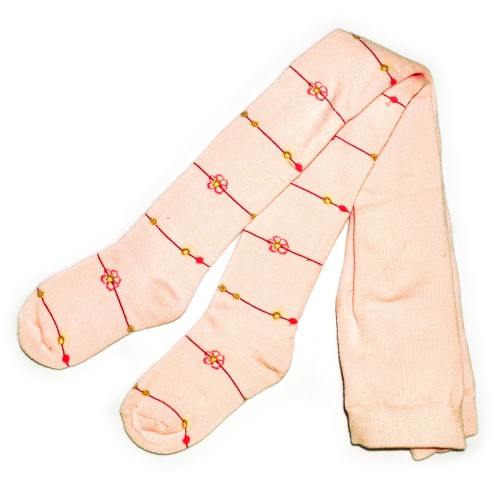 Помоги Незнайке убрать одежду в шкафы.
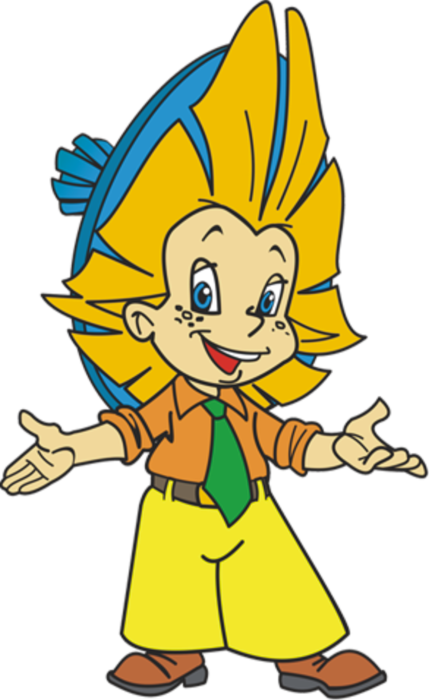 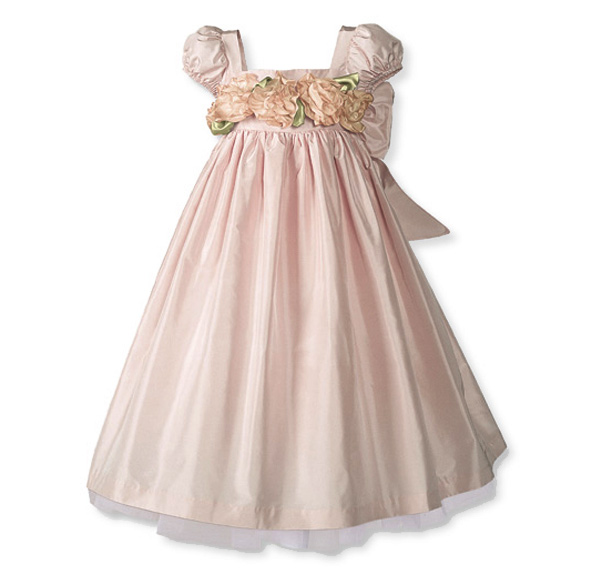 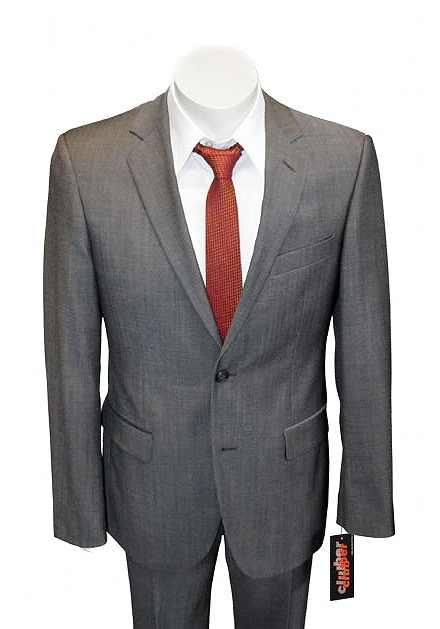 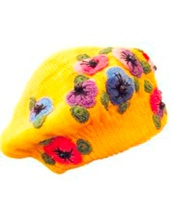 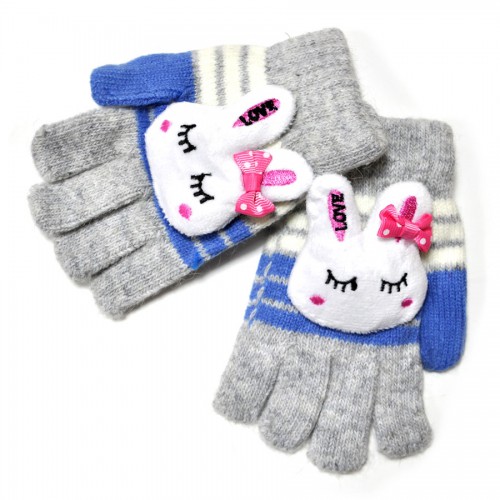 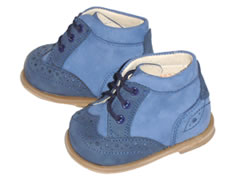 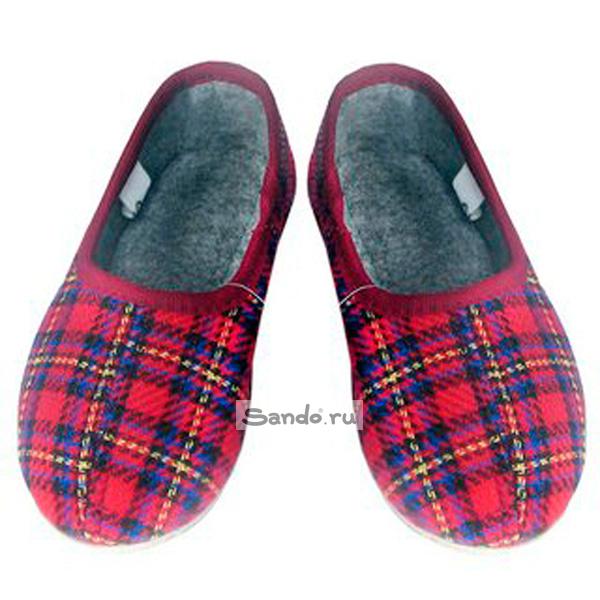 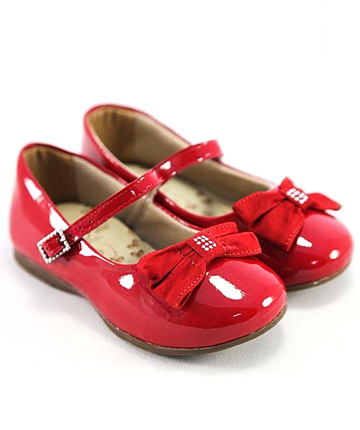 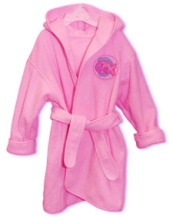 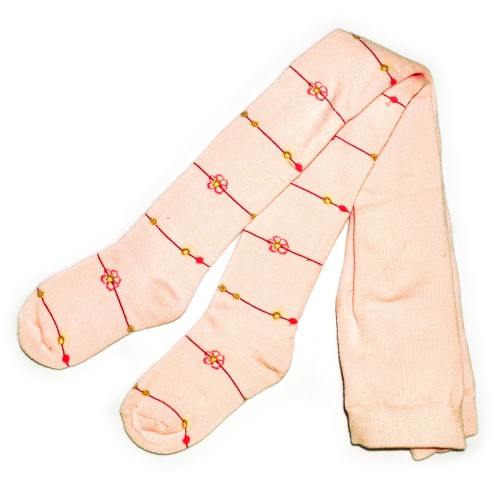 Помоги Незнайке убрать одежду в шкафы.
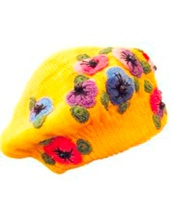 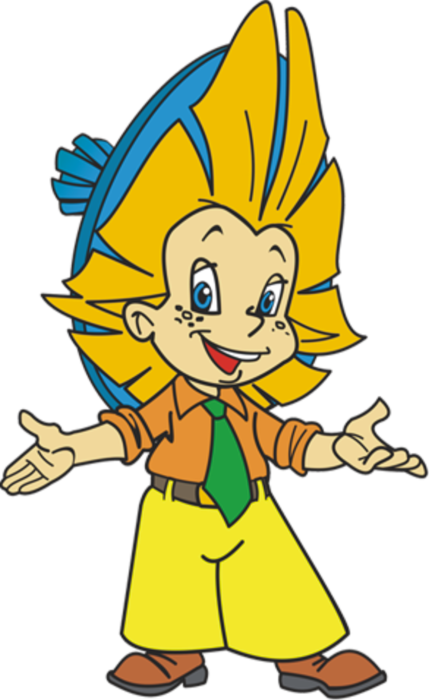 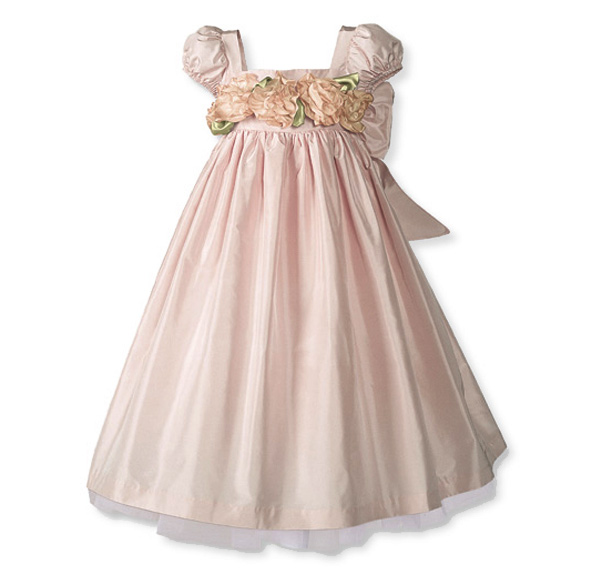 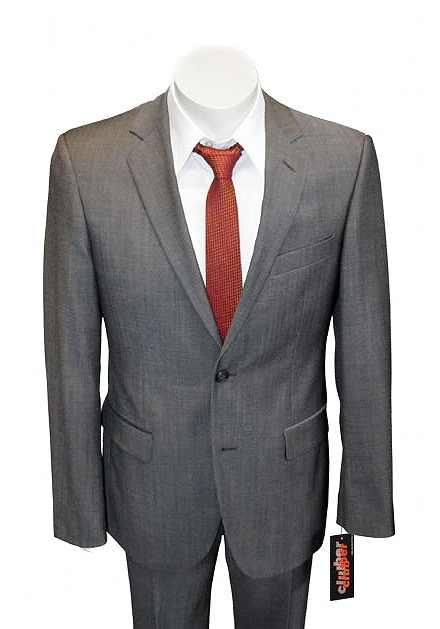 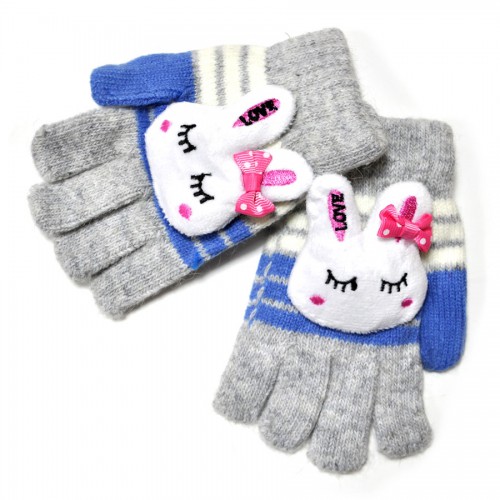 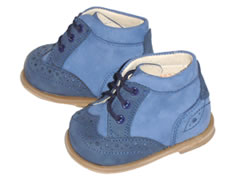 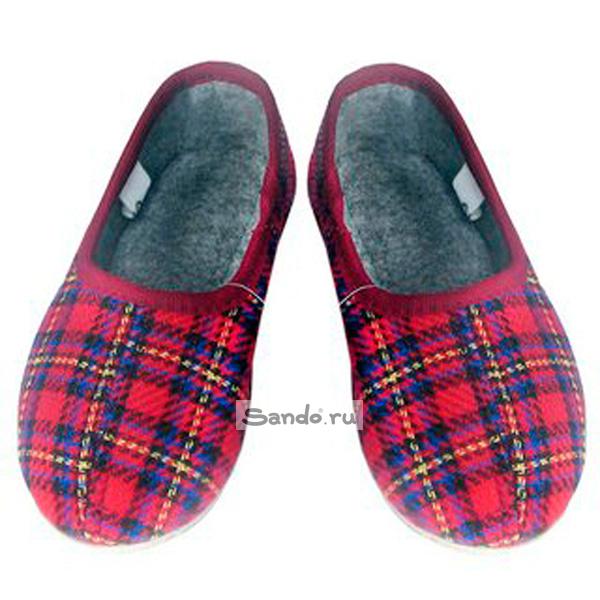 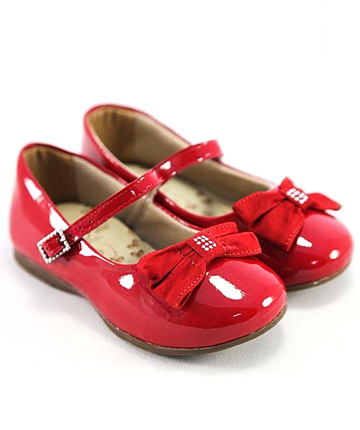 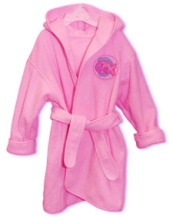 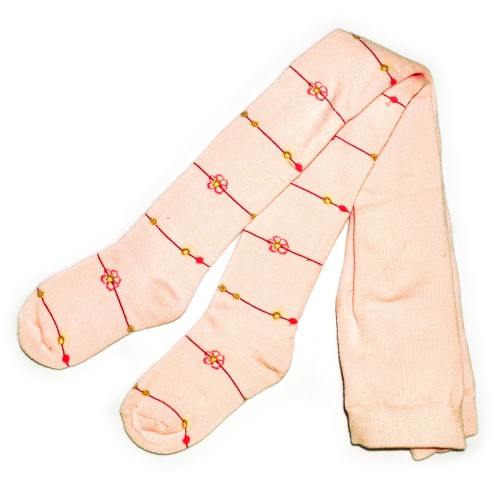 Помоги Незнайке убрать одежду в шкафы.
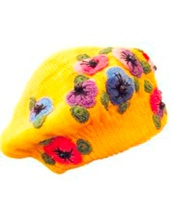 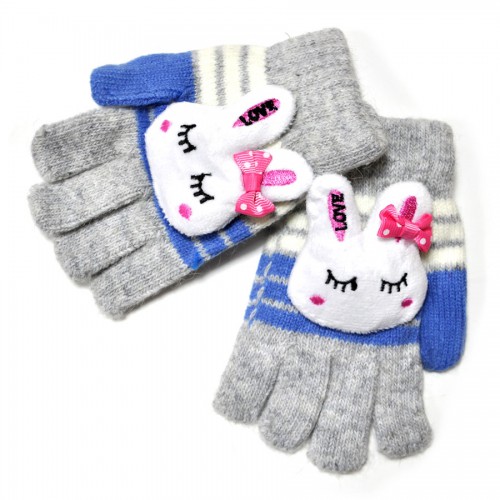 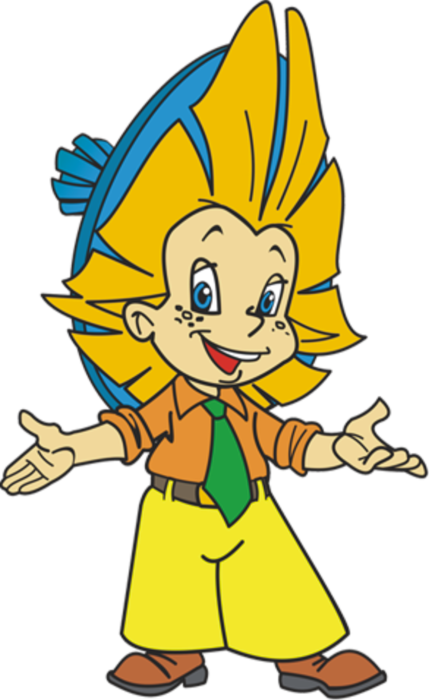 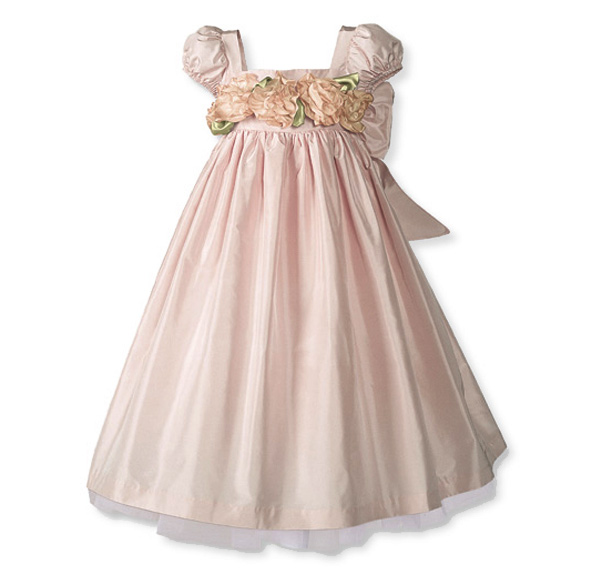 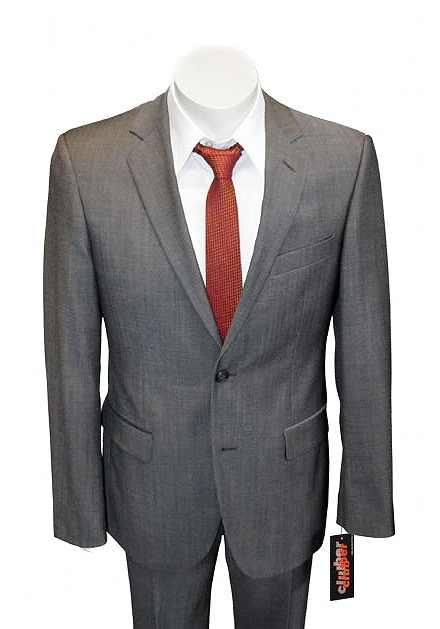 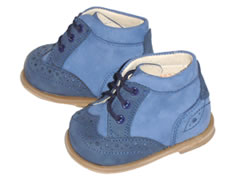 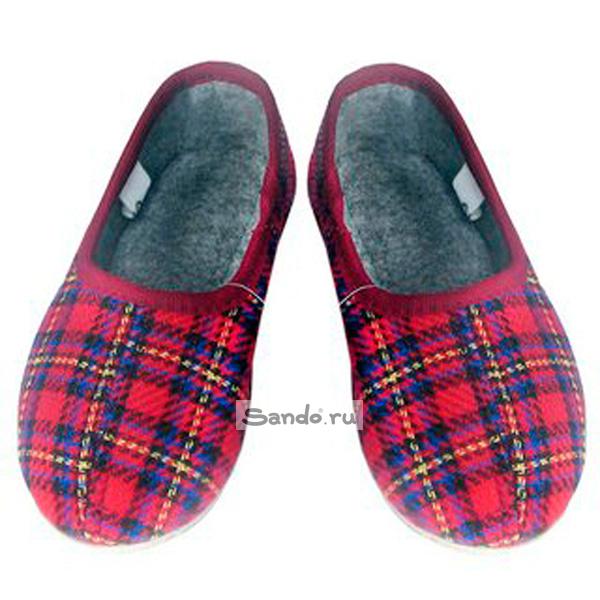 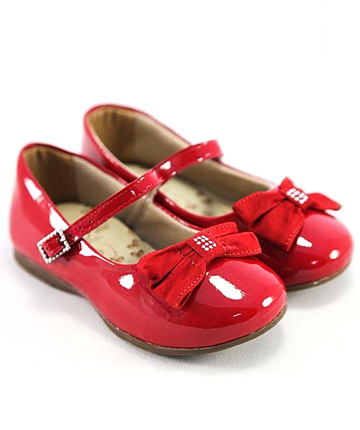 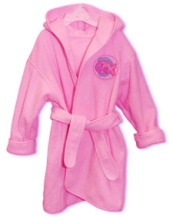 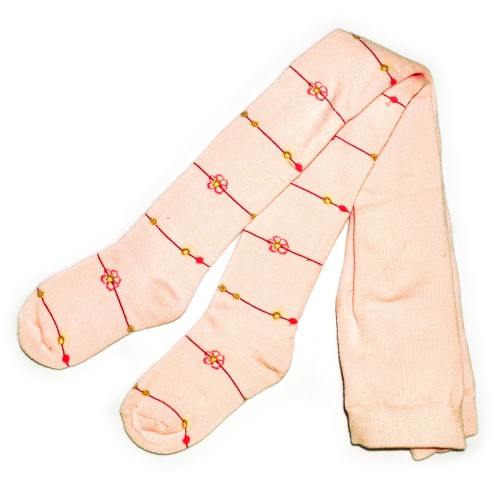 Помоги Незнайке убрать одежду в шкафы.
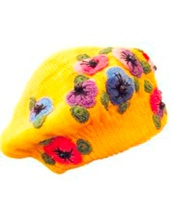 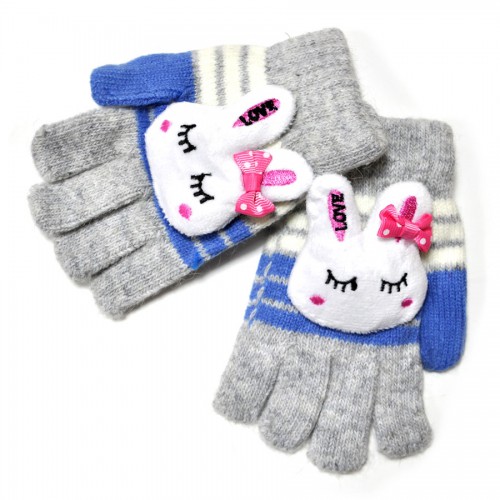 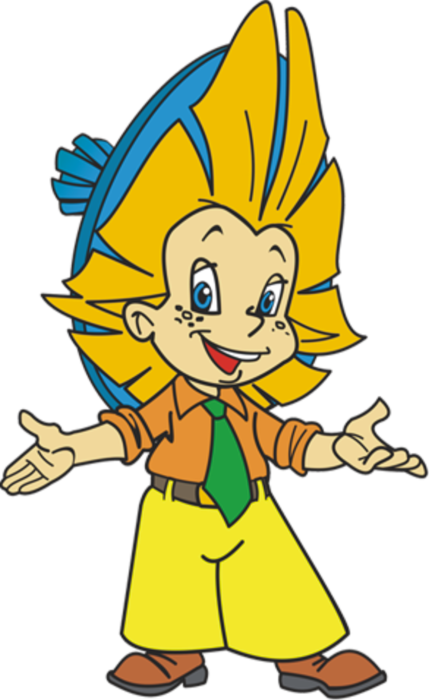 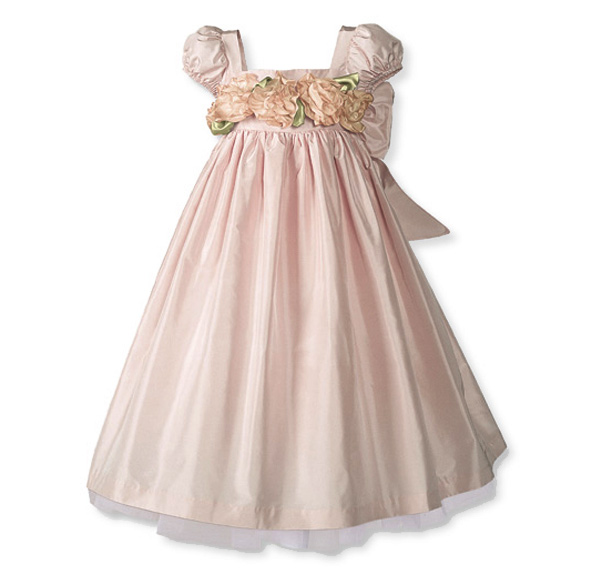 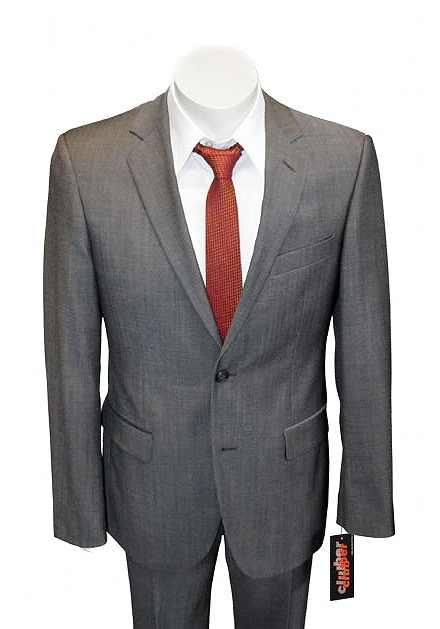 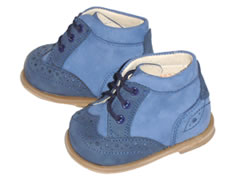 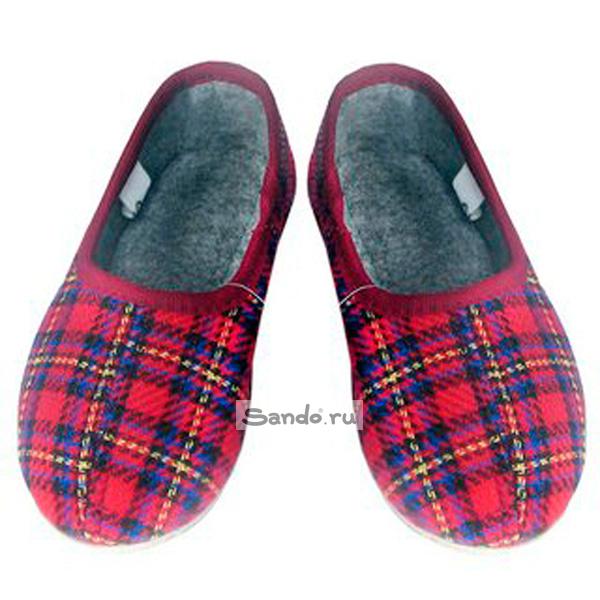 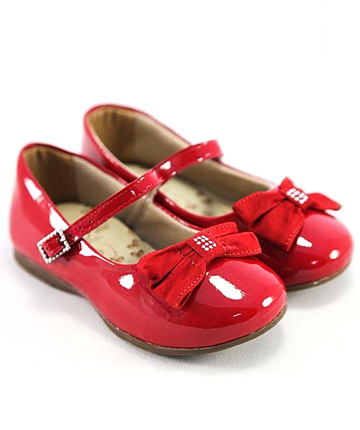 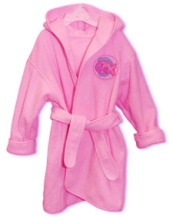 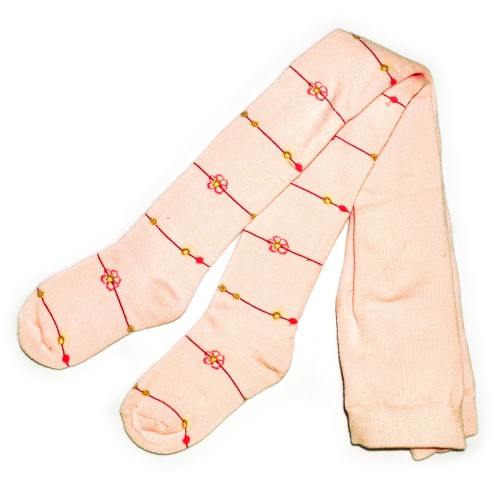 Помоги Незнайке убрать одежду в шкафы.
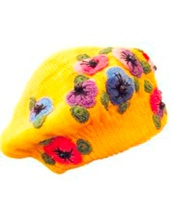 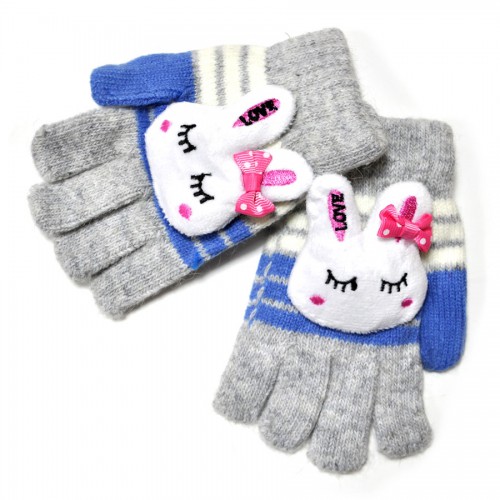 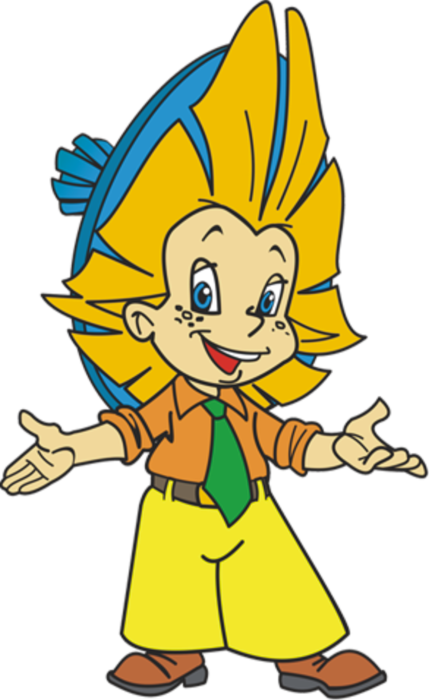 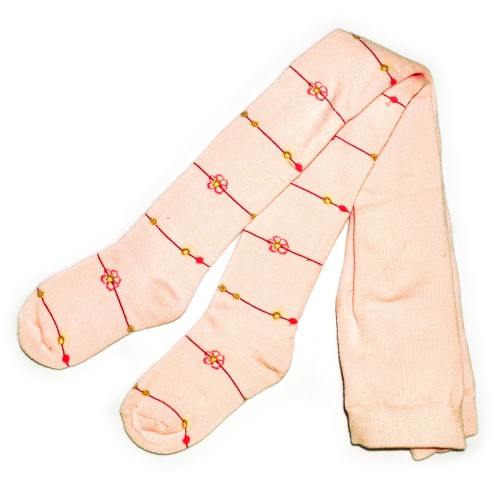 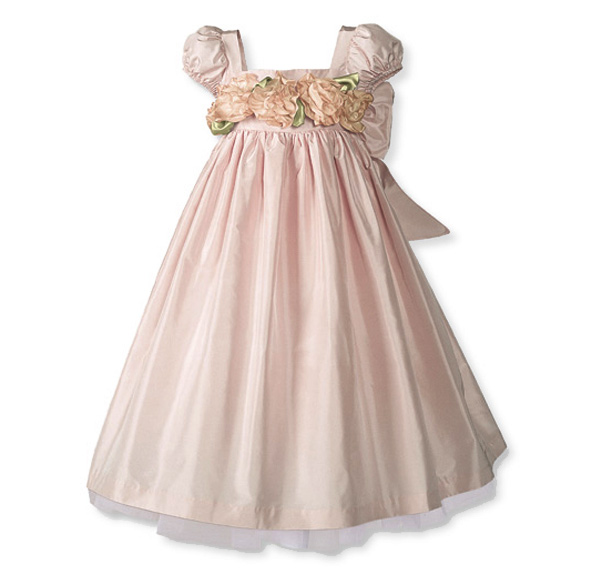 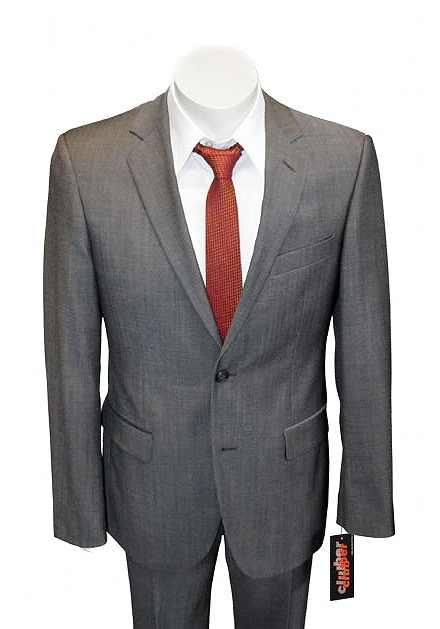 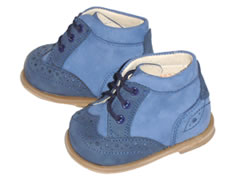 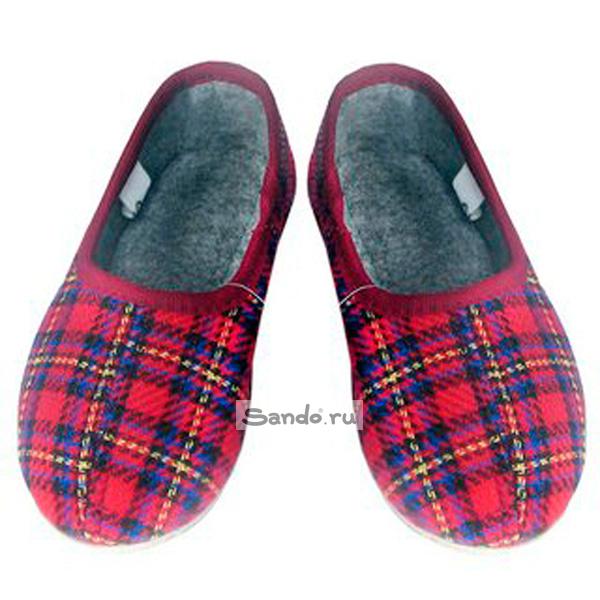 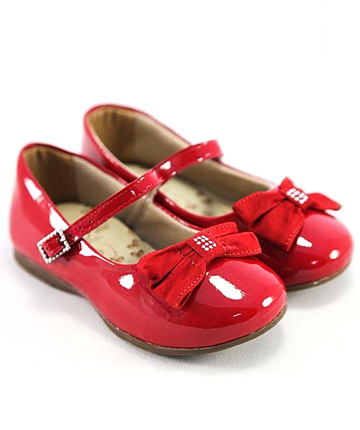 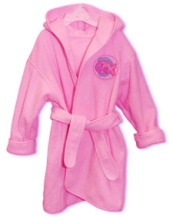 Помоги Незнайке убрать одежду в шкафы.
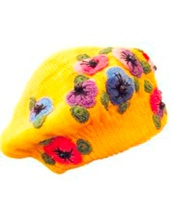 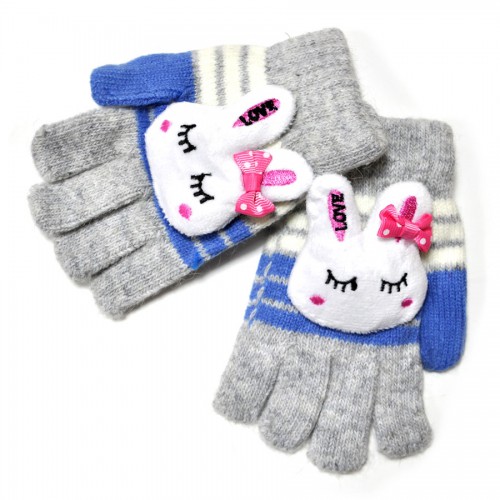 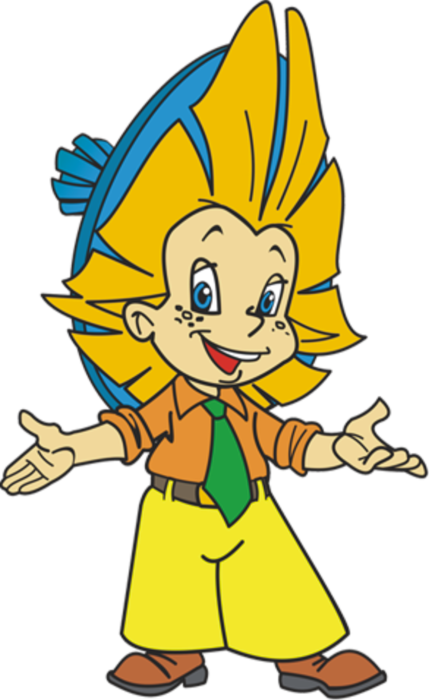 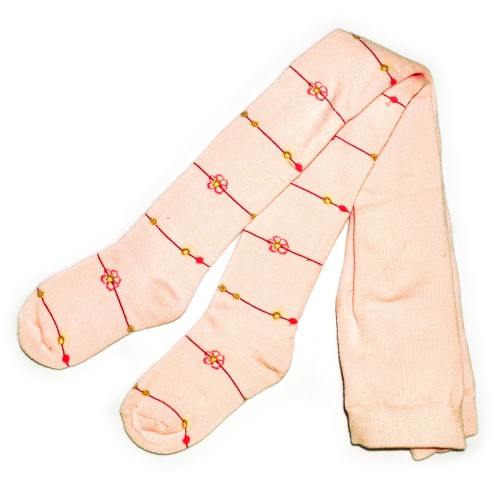 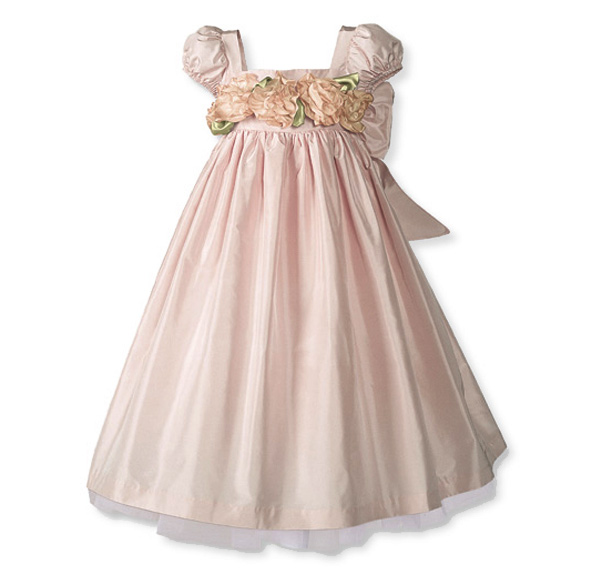 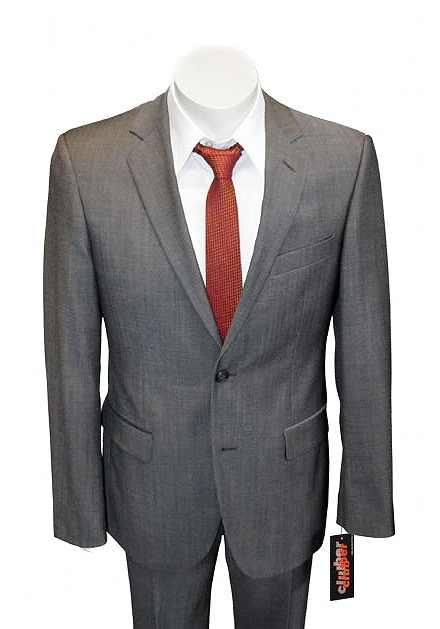 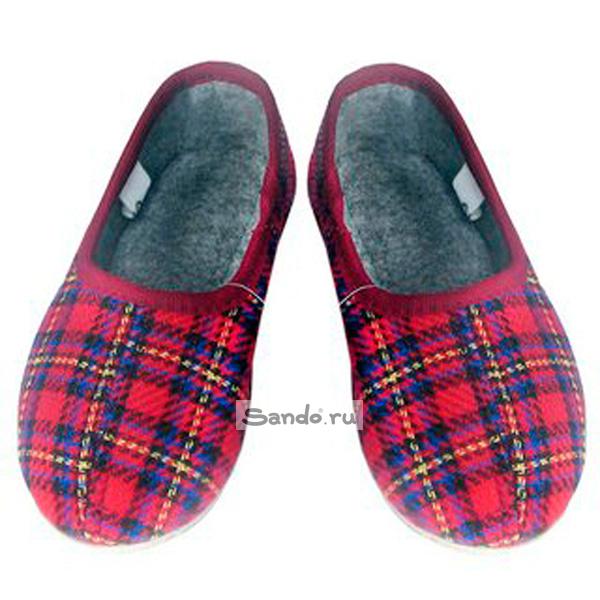 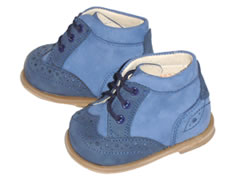 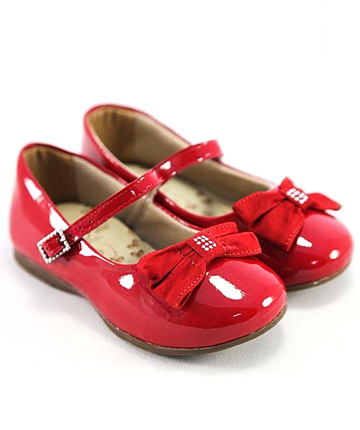 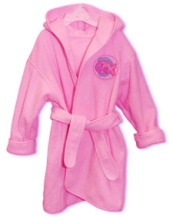 Помоги Незнайке убрать одежду в шкафы.
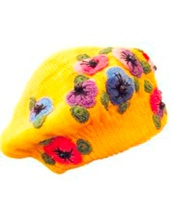 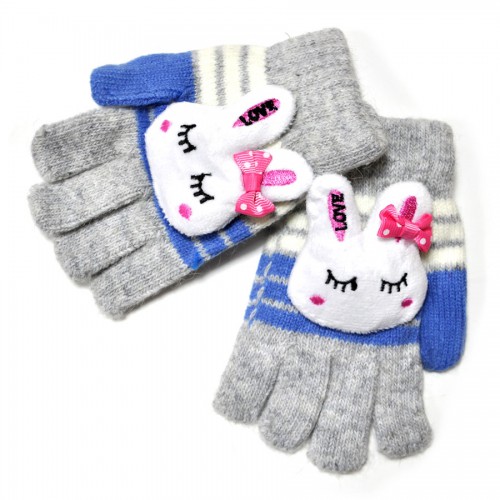 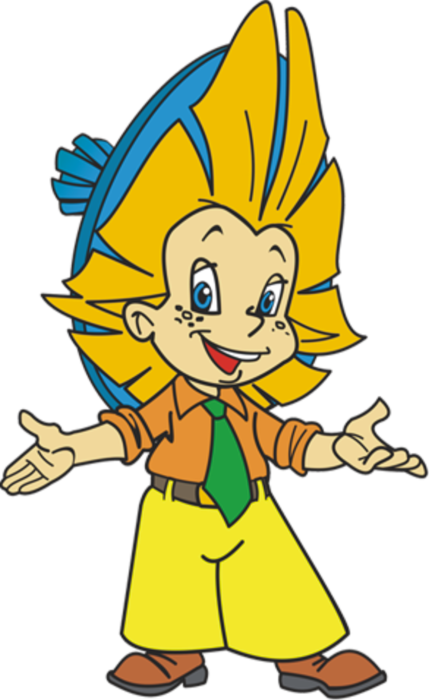 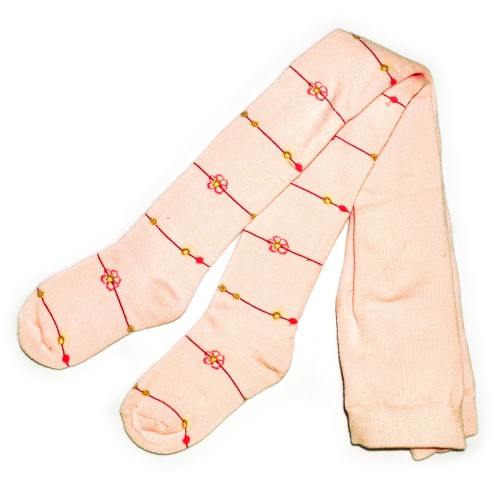 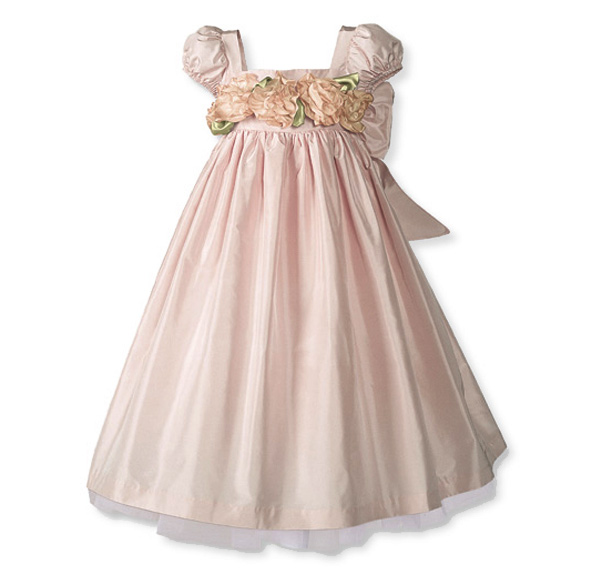 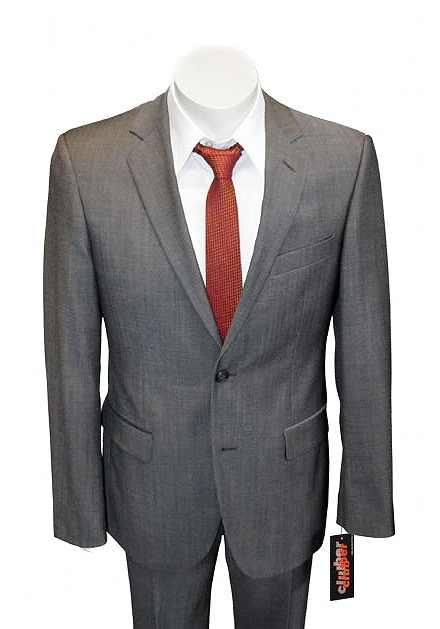 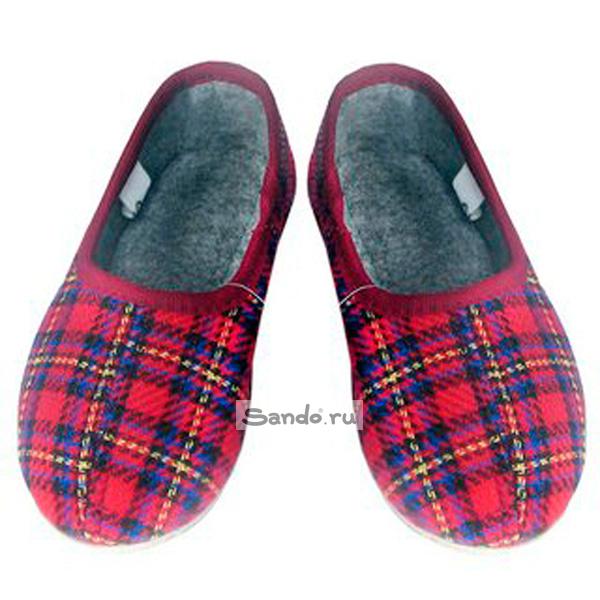 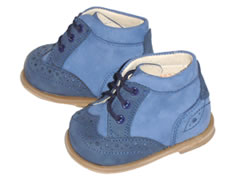 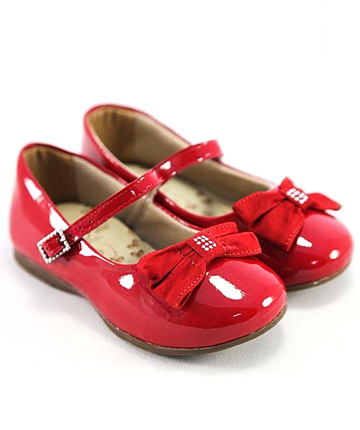 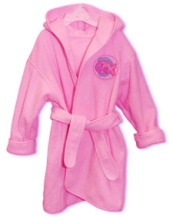 Помоги Незнайке убрать одежду в шкафы.
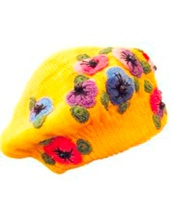 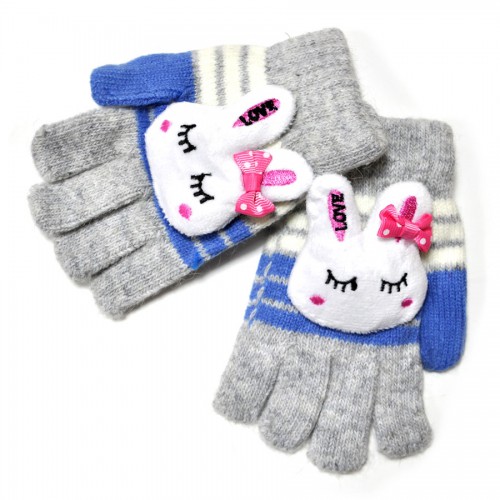 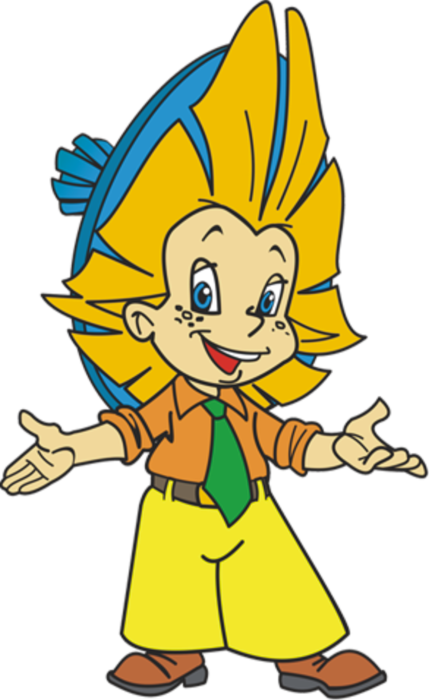 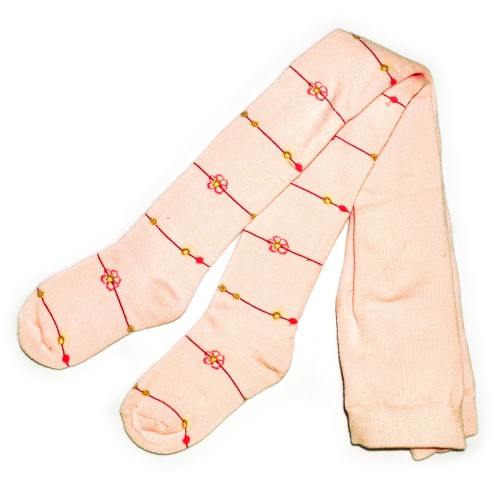 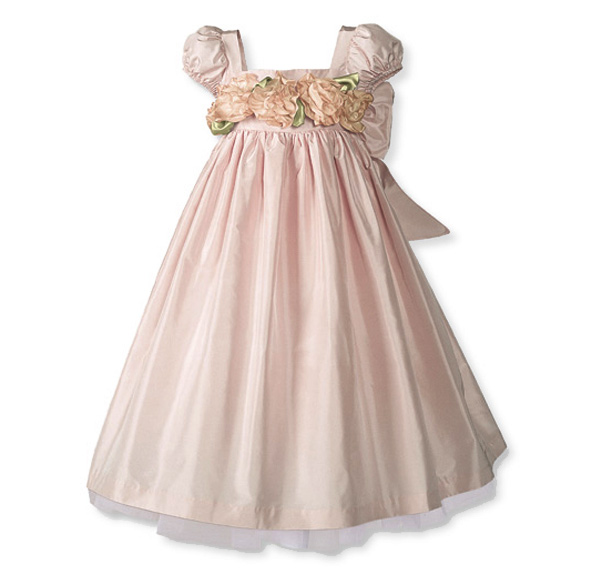 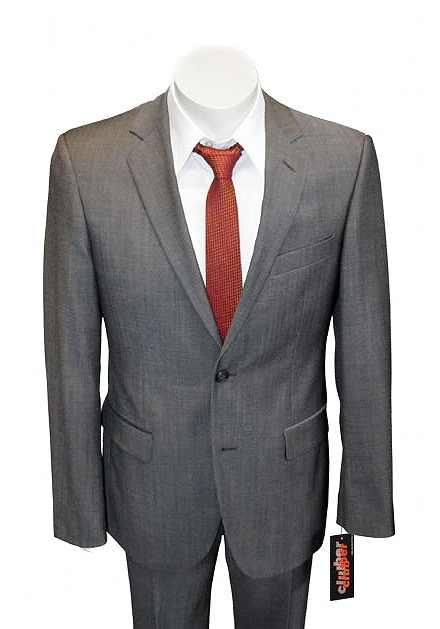 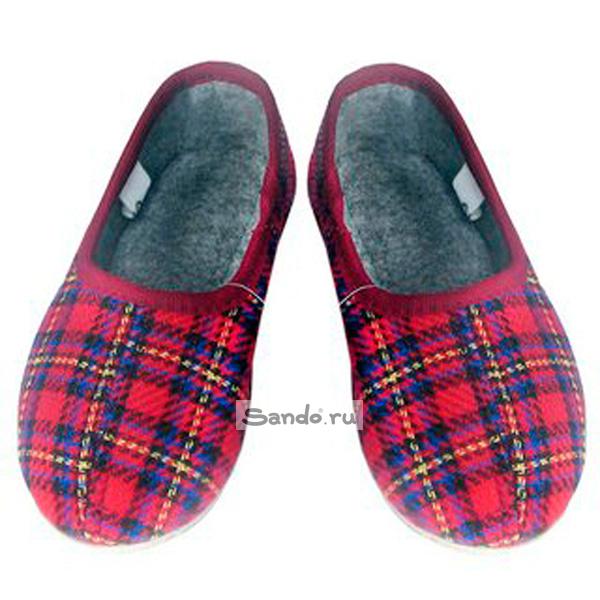 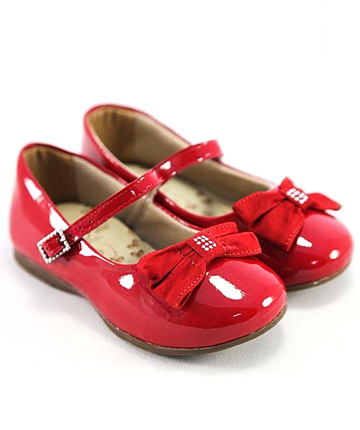 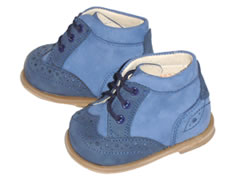 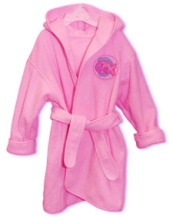 Помоги Незнайке убрать одежду в шкафы.
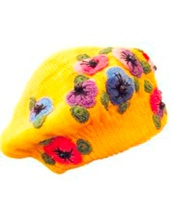 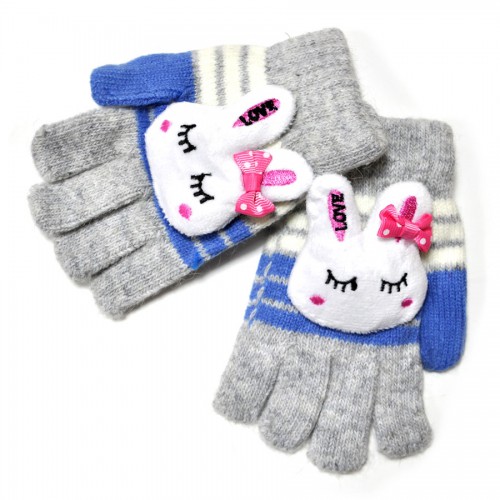 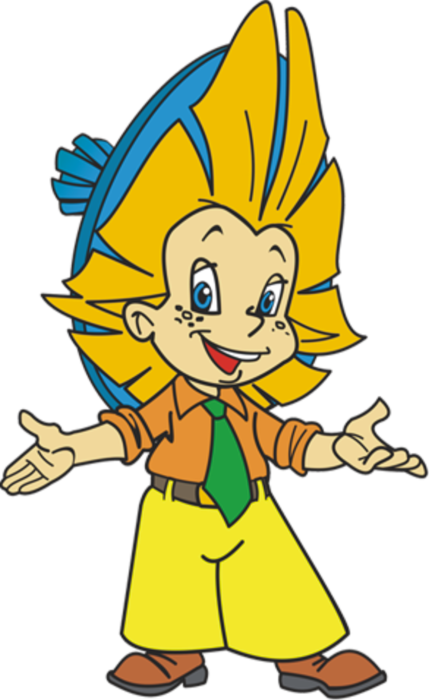 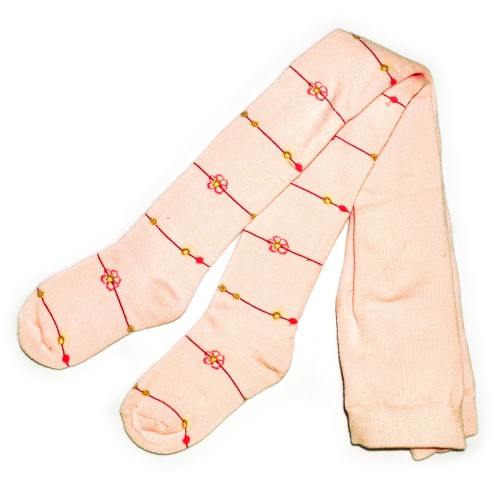 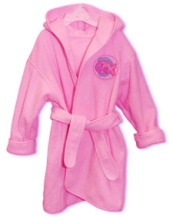 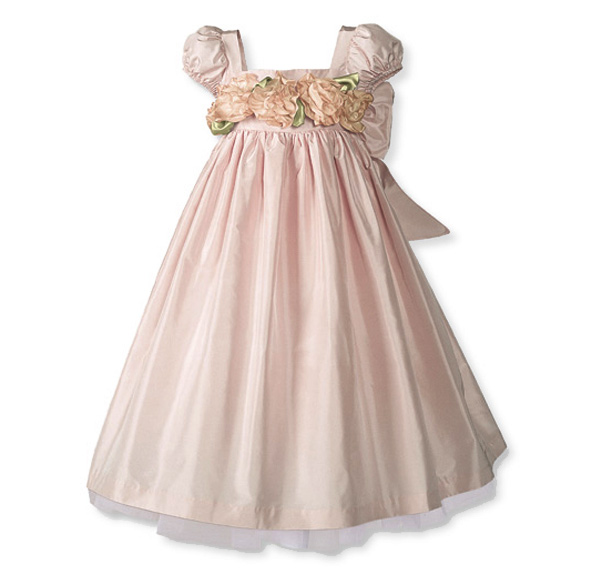 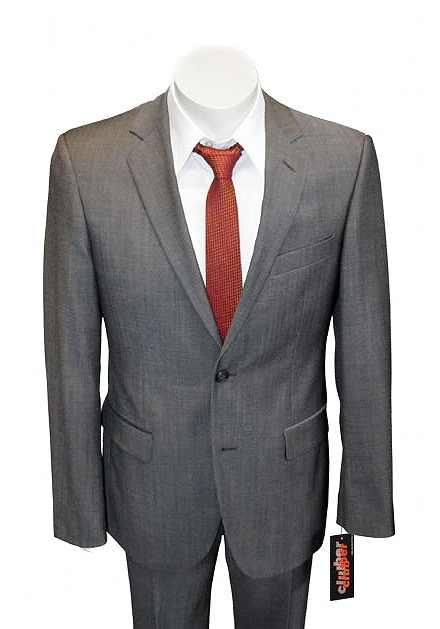 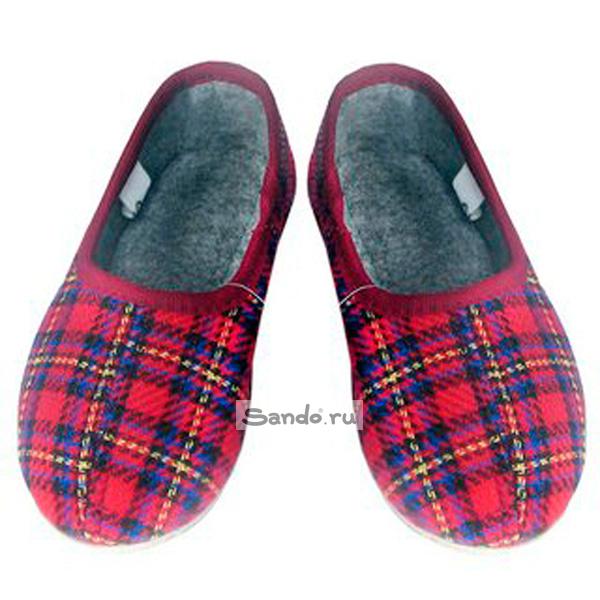 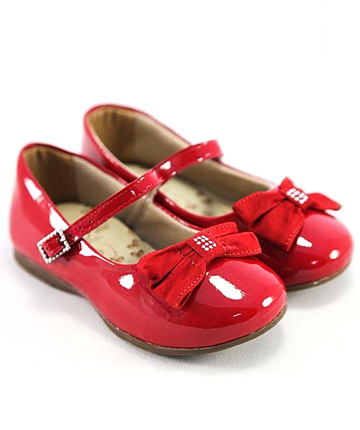 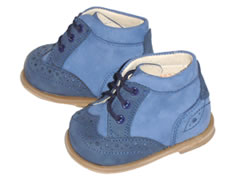 Молодец!